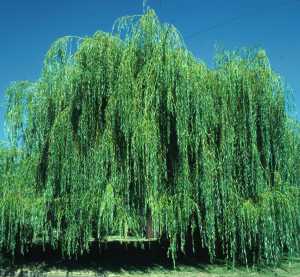 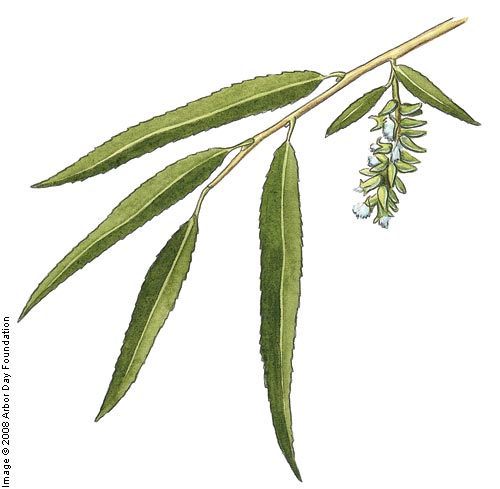 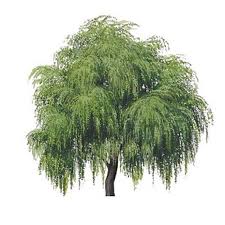 Weeping Willow
Salix babylonica
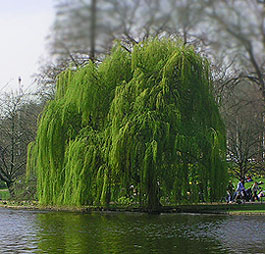 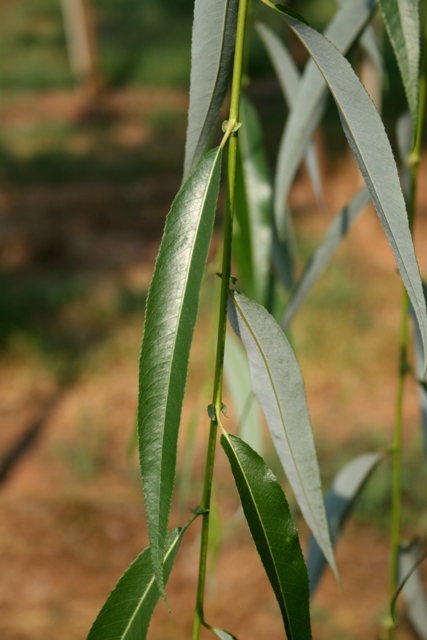 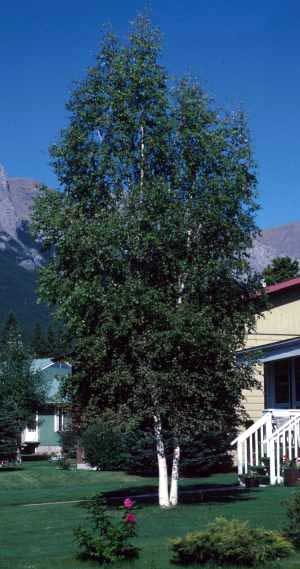 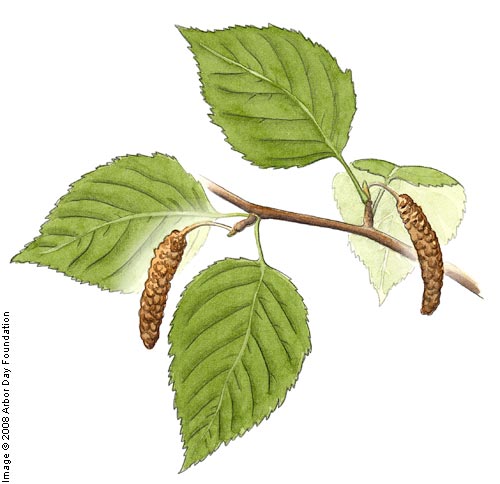 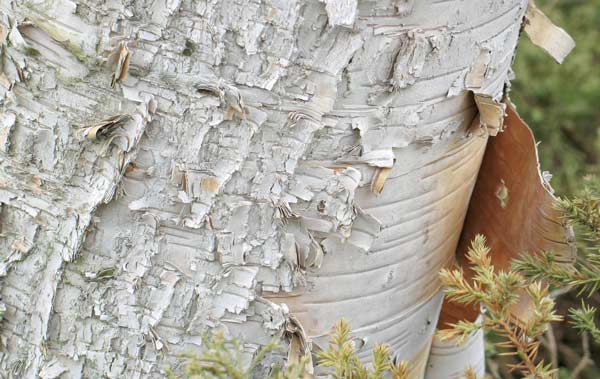 Paper Birch
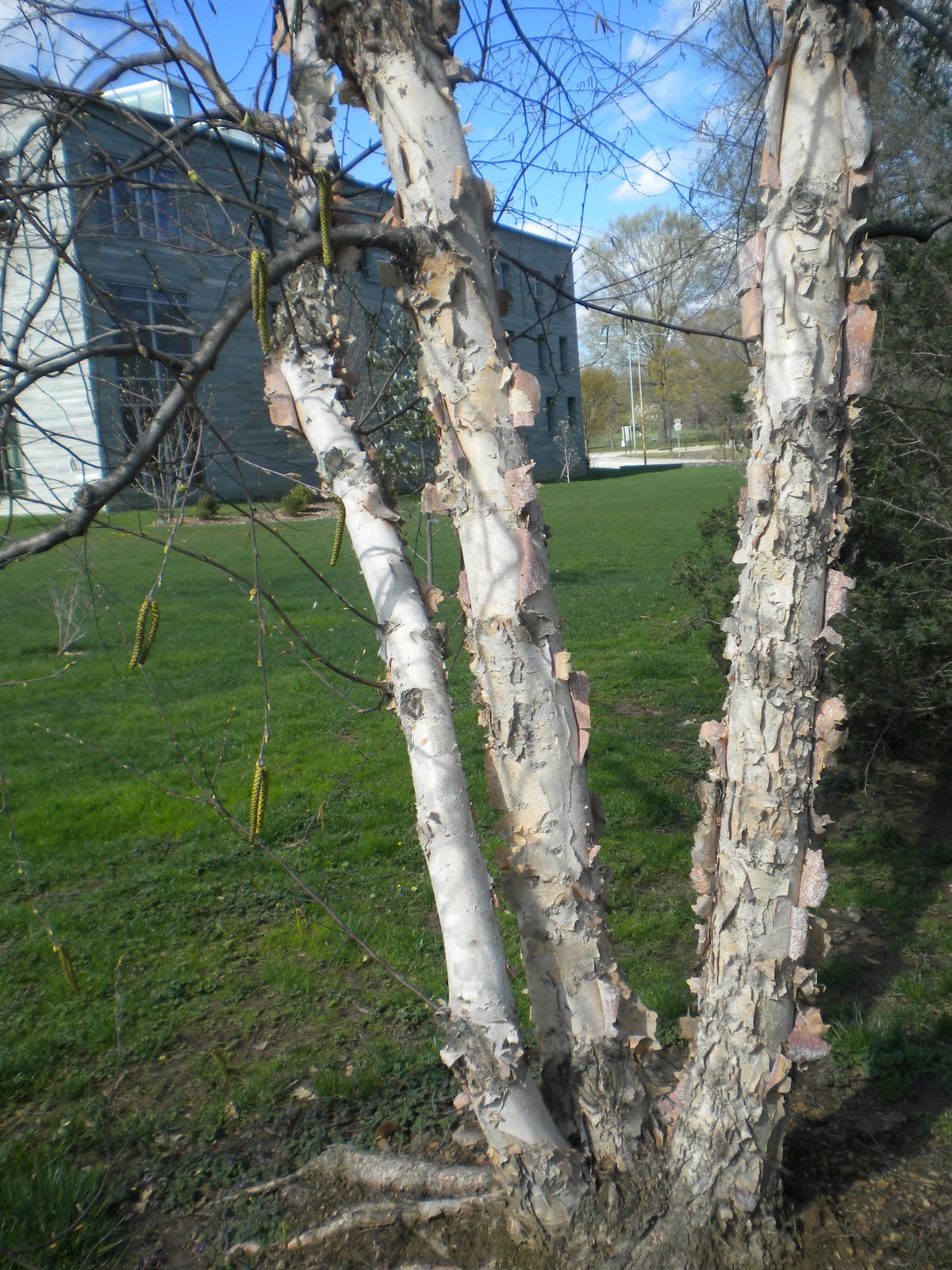 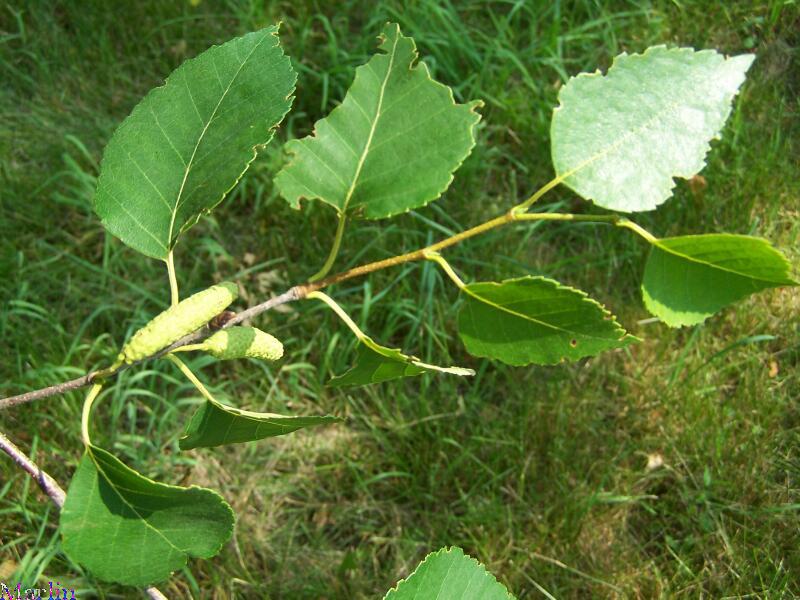 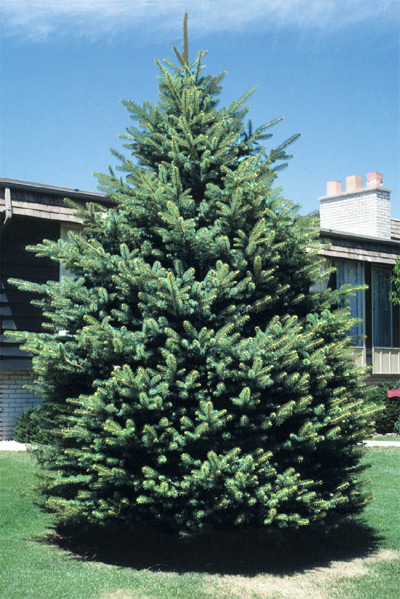 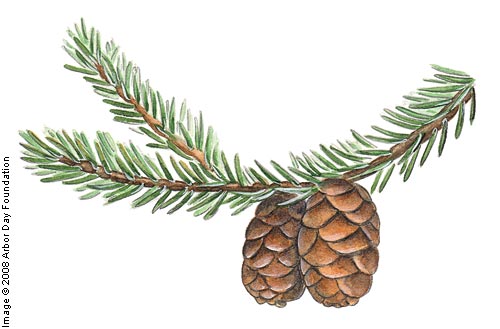 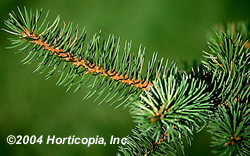 Black Hills Spruce
Picea glauca
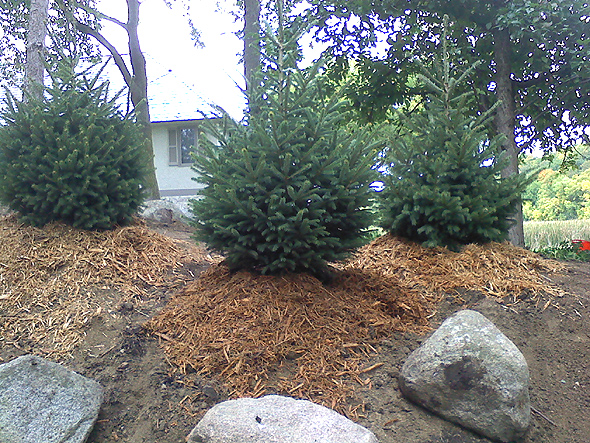 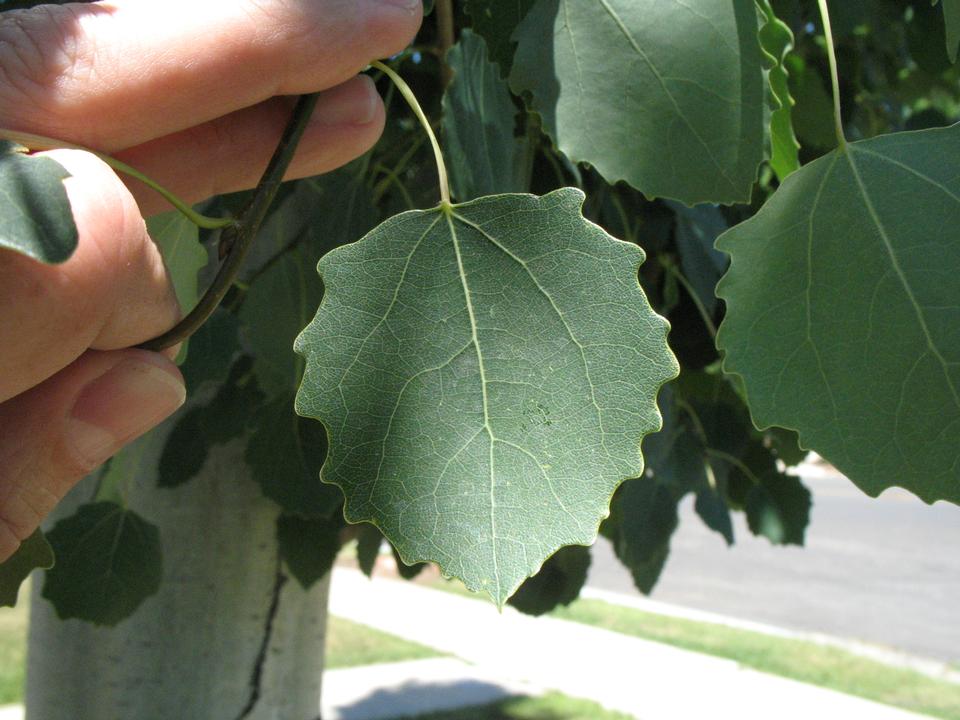 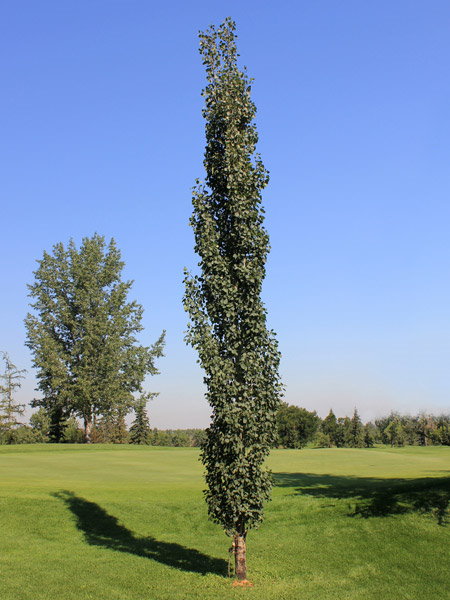 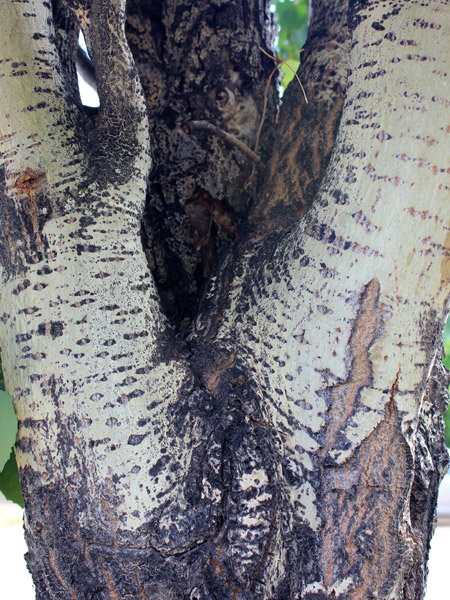 Swedish Columnar AspenPopulus tremulus “erecta”
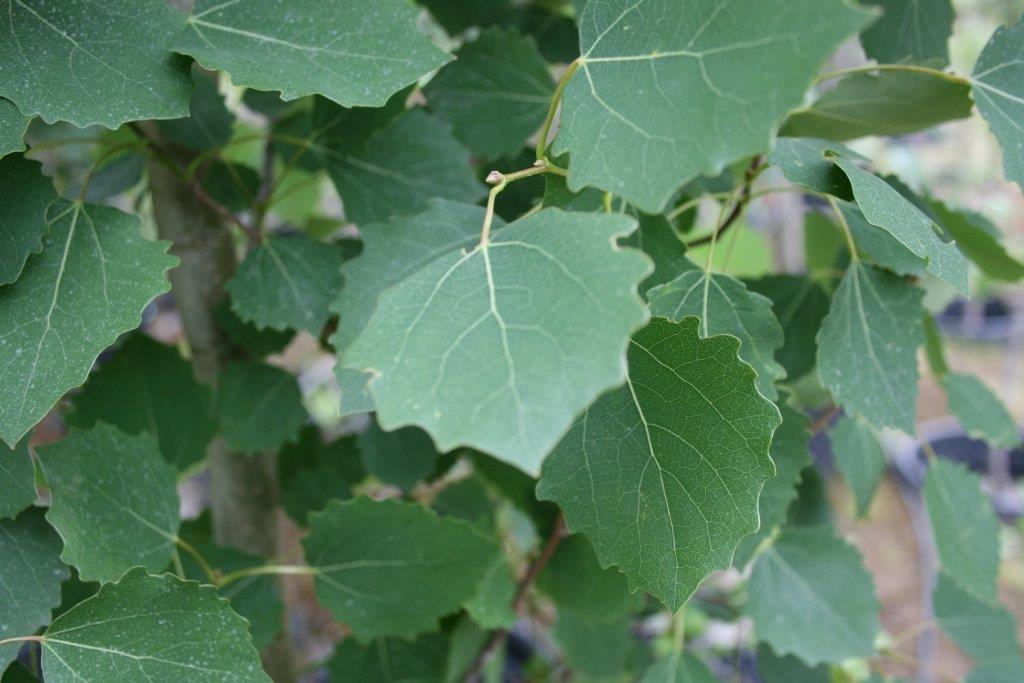 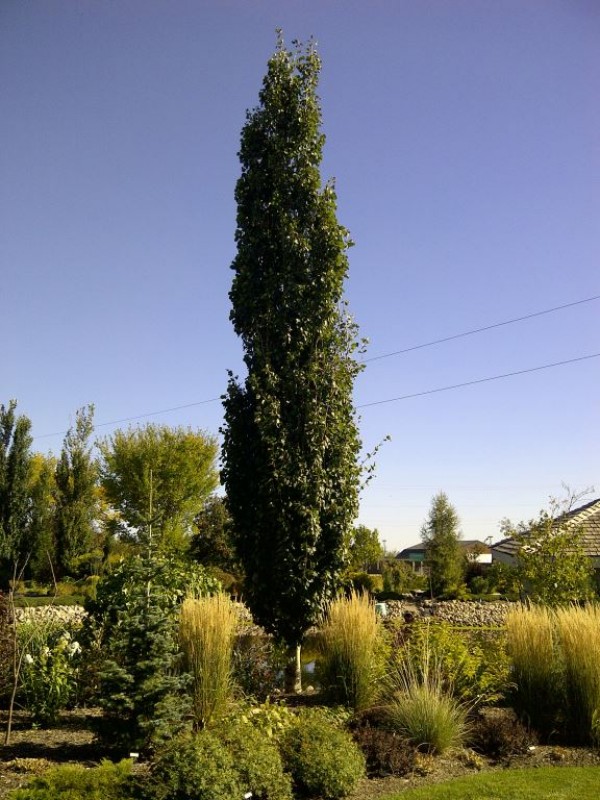 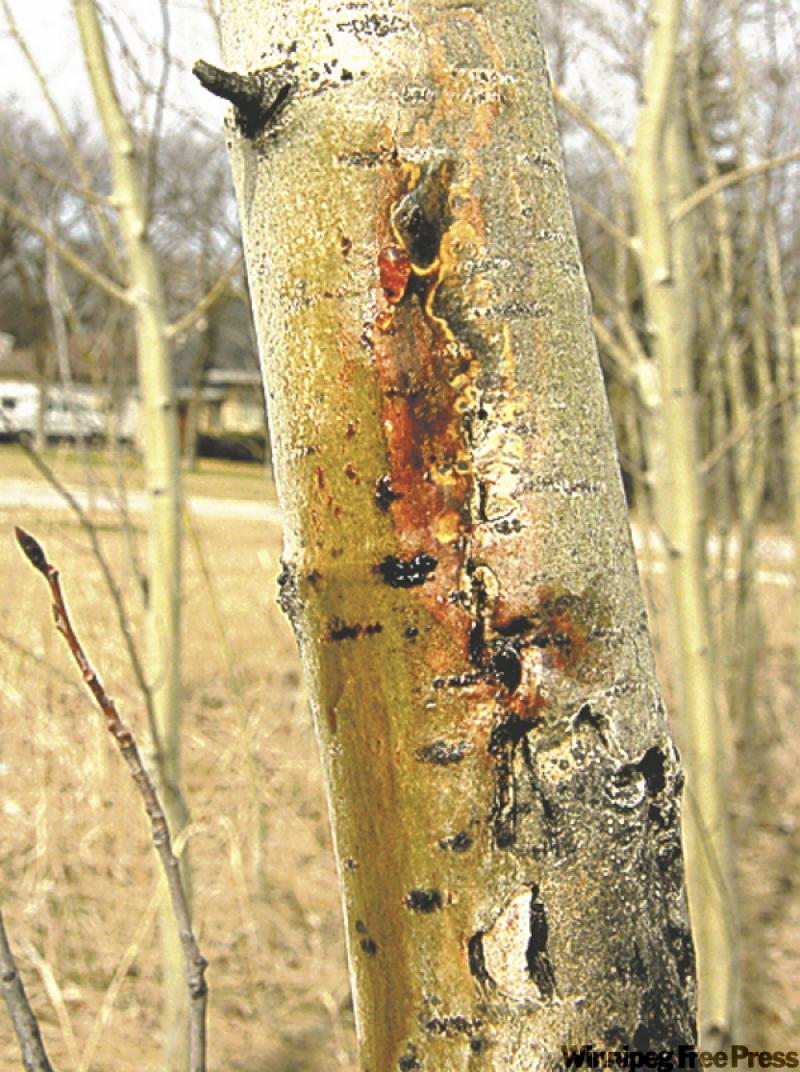 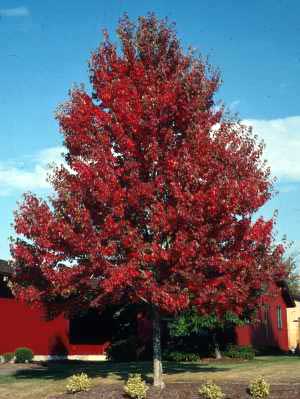 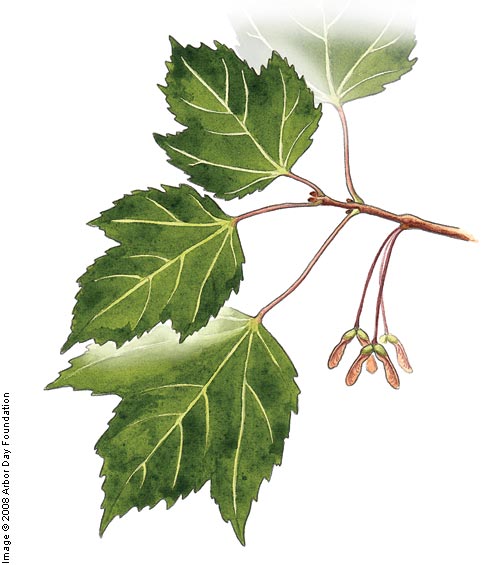 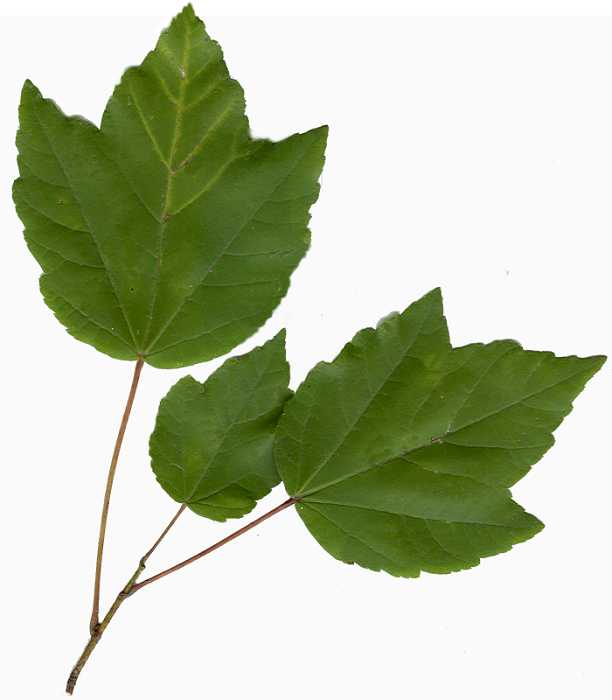 Red maple
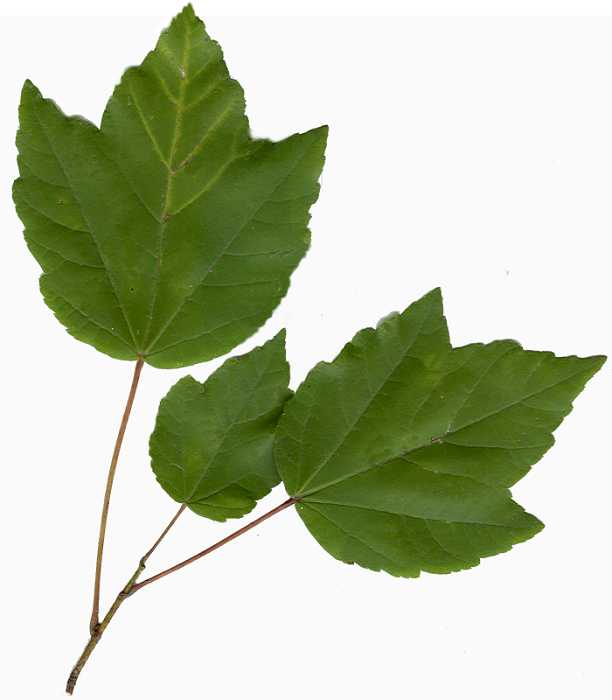 Acer rubrum
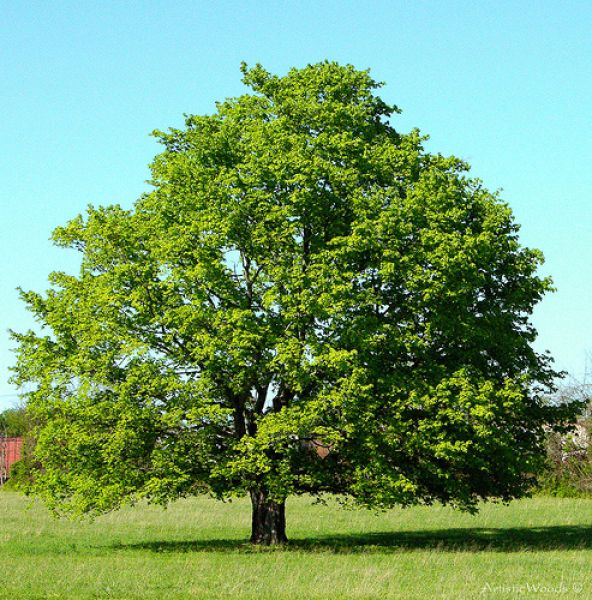